PREMP update
Malcolm Guthrie
www.europeanspallationsource.se
2 March, 2018
Sample Environment Suite for PREMP
2
Sample Environment Suite for PREMP
Focus on construction project
Trigger instrument – first to require SES
Typically requested for cold commissioning
All trigger instruments are in Long Hall
3
[Speaker Notes: Raman 41.6k (could de-scope to ruby only) ~ 15k (saving 26k)
Portable laser 100k (could swap for MP SEE).
Corrosive gas already removed. 15k]
Rebaselining
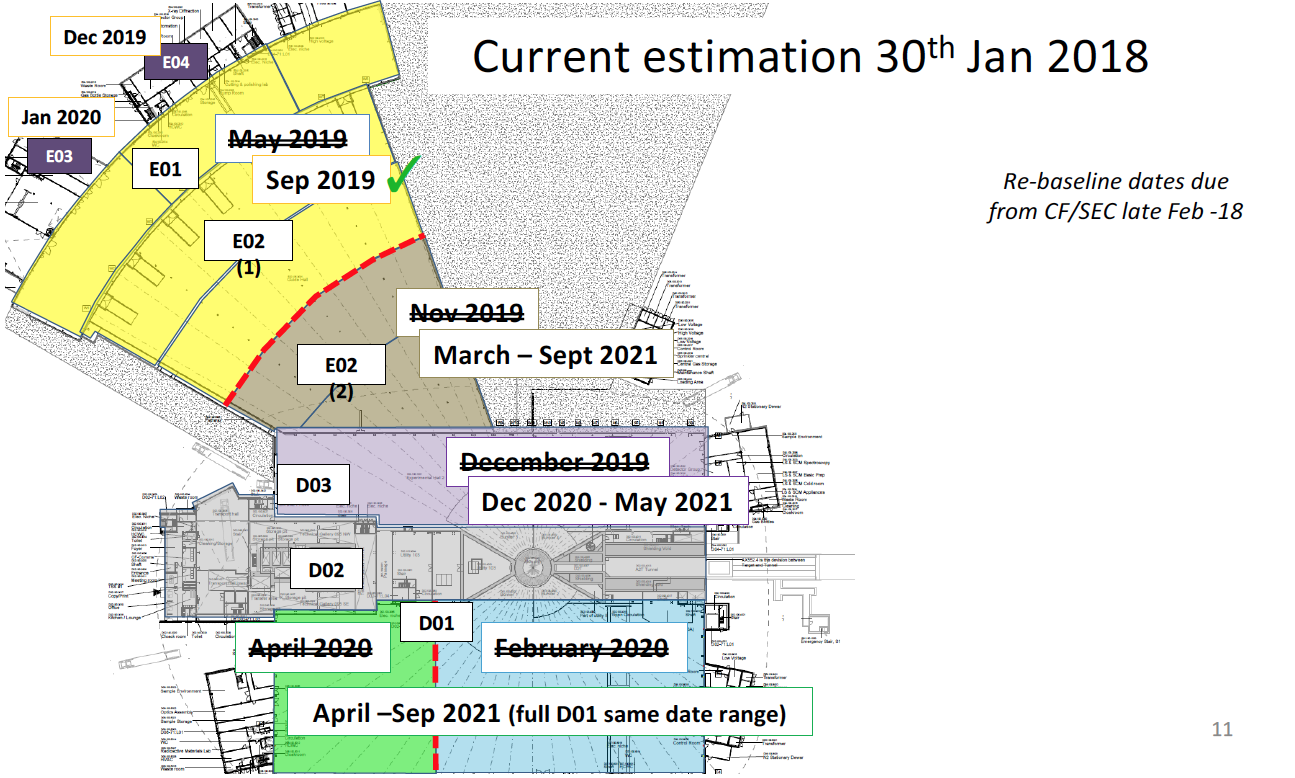 Impacts - (Provisional!)

Long Hall
Cold comm. delay ~ 4 months
Hot comm. delay ~ 10 months
D03
12-18 months cold comm. delay
D01 
12 months cold comm. delay
4
Generic:
Prelim. design
Detailed. design
Procurement, integration,
certification
Cold comm.
Hot comm.
ready
Detailed. design
Procurement, integration,
certification
Cold comm.
Hot comm.
Schedule example: PE systems
Schedule 2017
PE
BOT
Access E03/E02
MAGIC (trig)
Det. Des.
Proc./Mfg
Installation, cold comm.
Hot comm.
ops.
18
20
19
21
22
23
5
Generic:
Prelim. design
Detailed. design
Procurement, integration,
certification
Cold comm.
Hot comm.
ready
Detailed. design
Procurement, integration,
certification
Cold comm.
Hot comm.
Schedule example: PE systems
Schedule 2017
PE
BOT
Access E03/E02
MAGIC (trig)
Det. Des.
Proc./Mfg
Installation, cold comm.
Hot comm.
ops.
PE SES
hot
Det. Design
Proc.
Installation
Cold
Sign TA
w/ LLB
18
20
19
21
22
23
SES project steps:
Installation: control systems, safety, trainining, certification (CE-marking), 
Cold comm: Checking system integrates with instrument
Hot comm: testing background, collimation, shielding
6
Generic:
Prelim. design
Detailed. design
Procurement, integration,
certification
Cold comm.
Hot comm.
ready
Detailed. design
Procurement, integration,
certification
Cold comm.
Hot comm.
Schedule example: PE systems
Schedule 2018 (Provisional!)
PE
BOT
Part. Access E02
Full Access E02
Access E03
MAGIC (trig)
Det. Des.
Proc./Mfg
Installation, cold comm.
Hot
ops.
PE SES
Det. Design
Proc.
Installation
hot
Cold
Sign TA
w/ LLB
18
20
19
21
22
No significant change in delivery
Extended period for installation cold comm.
Very rushed hot comm.
Strategy may be hot-commissioning activities at other spallation sources
23
7
Update preMP
Inst specific BEER not yet progressed  (2019)
€300k for stress rig 
No clear strategy yet for remaining €300k in budget
stir welding (€200k) dilatometer (€400k)
Chalmers furnace project started (PD hired)
Non inst—specific. 
Recognise need to expand Pool (need IK partner or collaborator!)
€40k “Generic stress-strain rig”. Do we want it? Should start project in 2018. Who is potential IK partner?
Other items (Equip list for OPS and external funds)
Upcoming Nordforsk meeting (2-3 May, Denmark) 
http://chem.au.dk/en/research/conferences-and-workshops/neutron-and-synchrotron-sample-environment-workshop/ 
Advice: 
€100k for portable laser heating could be re-directed to MP.
8
Update PREmp
Held community workshop in Lund (July 2017) 
Broadly sanctioned pressure plan
Highlighted need for a <5 GPa <1K cell
Highlighted need for >= 0.7 GPa liquid cell
Preliminary design finished for most SES
Close to finalising agreement on LLB IK deal
Clear priority to focus on safety and quality (CE-marking) for high-pressure SES.
9
Activities 2018 – Continued DAC advances
“Day 1 target science” 
diffraction: light molecular systems D2O,ND3,CD4 ; superconductors; magnetism
Spectroscopy: exotic quasiparticles, superconductivity
SANS*: polymers, food science, high press biology
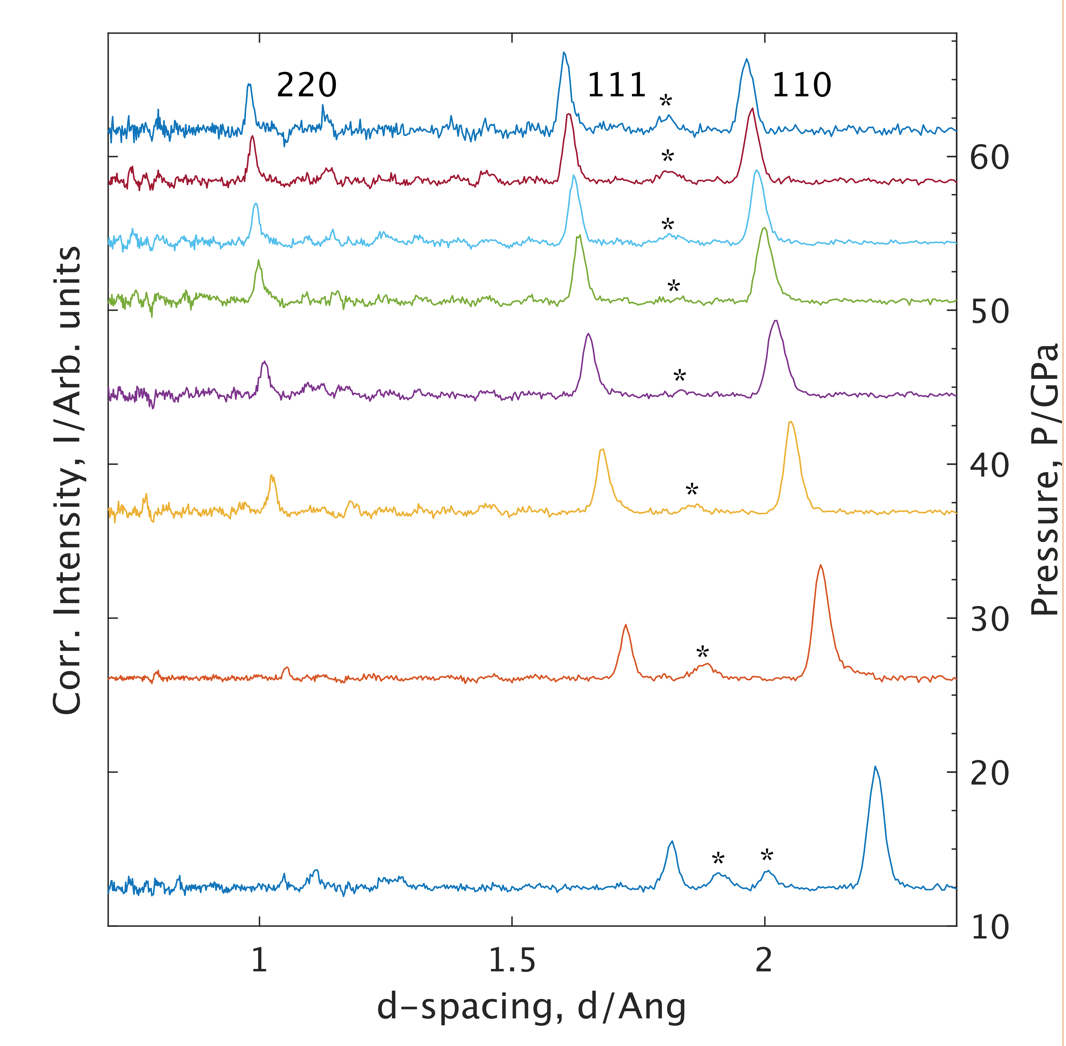 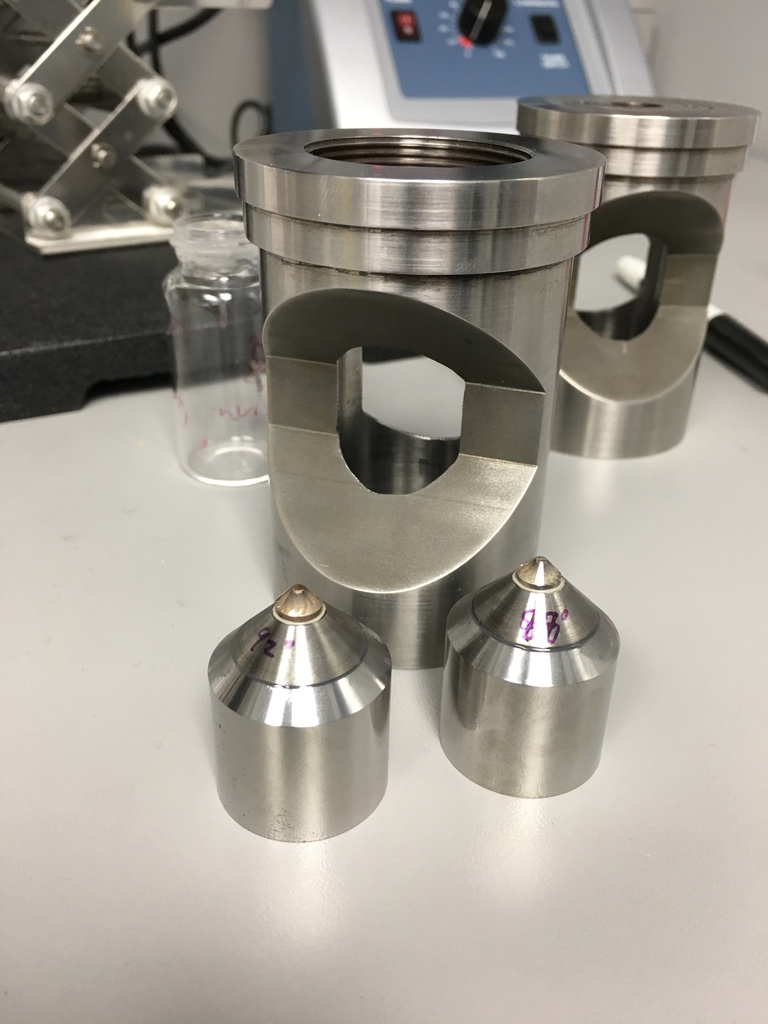 Powder diffraction now possible up to 60 GPa
New cells have large aperture enabling SXL diffraction and wider Q-range. And internal clamp system for low T
10
Angström cluster proposal for “SANS DAC”
Activities 2018 - LLB IK
Primarily establishing baseline capabilities:
7kbar gas (and liquid?)
2 GPa clamp 
20 GPa PE cells (standard anvils)
Anvil development separate
Also gas loading (for PE and smaller cells)
And specialised cryostat for P cells (spec not fixed)
11
Activities in 2018
Quality – Safety
Define requirements for CE marking (metallurgy, testing, safety factor, calculations…)
Develop safety (risk assessement, training, integration inc  control software)
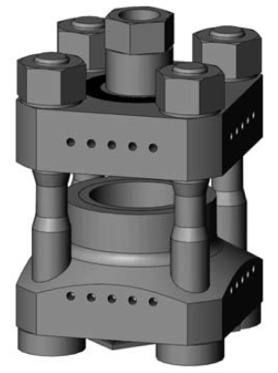 Based around V3 Paris-Edinburgh press & hydraulic system
12